মাল্টিমিডিয়া শ্রেণি কক্ষে তোমাদের স্বাগতম
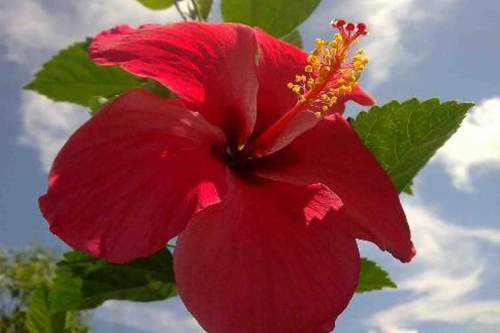 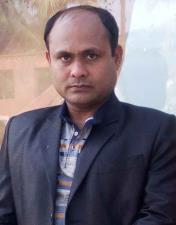 পরিচিতি
সিকদার মোঃ শাজিদুর জাহান
সহকারী  শিক্ষক
ফুলহরি মাধ্যমিক বিদ্যালয়
shajidur79@gmail.com
পাঠ পরিচিতি
শ্রেণি: নবম 
বিষয়: হিসাববিজ্ঞান
সময়: ৫০ মিনিট
চল আমরা চিত্র গুলো দেখি
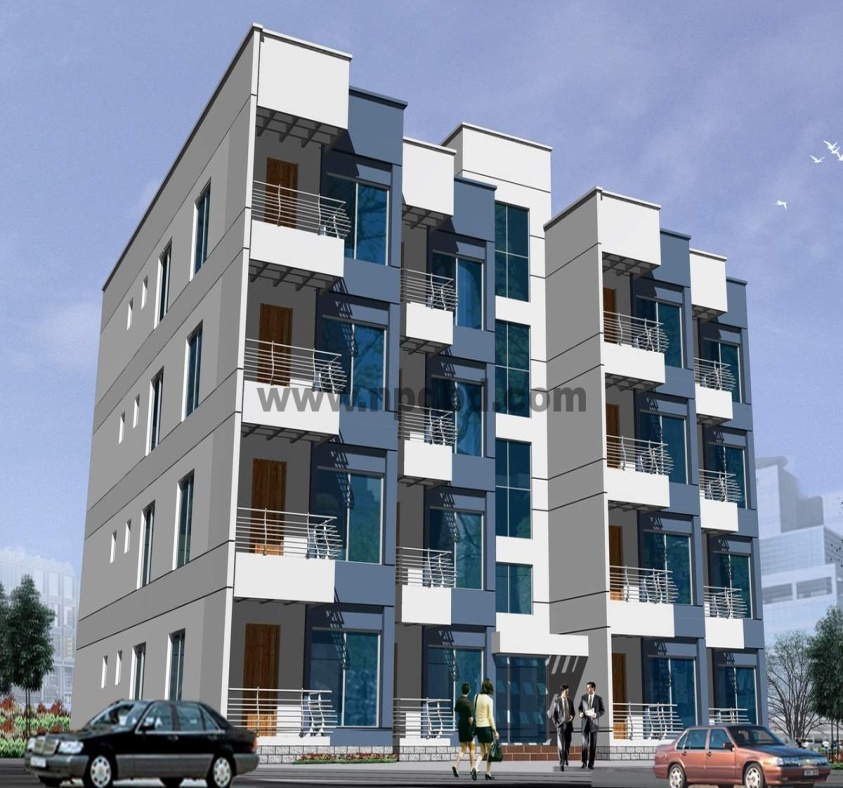 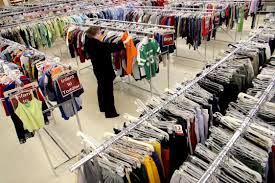 স্থায়ীত্বের বিচারে সেগুলোকে আমরা চিহ্নিত করতে পারি কী?
মূলধন ও মুনাফা জাতীয় লেনদেন
শিখনফল
এই পাঠ শেষে শিক্ষার্থীরা...
১ মুলধন ও মুনাফা জাতীয় লেনদেনের ধারণা বর্ণনা করতে পারবে।
২ মুলধন ও মুনাফা জাতীয় লেনদেনের পার্থক্য নিরূপণ করতে পারবে।
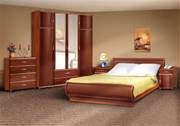 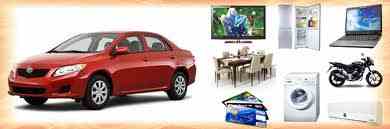 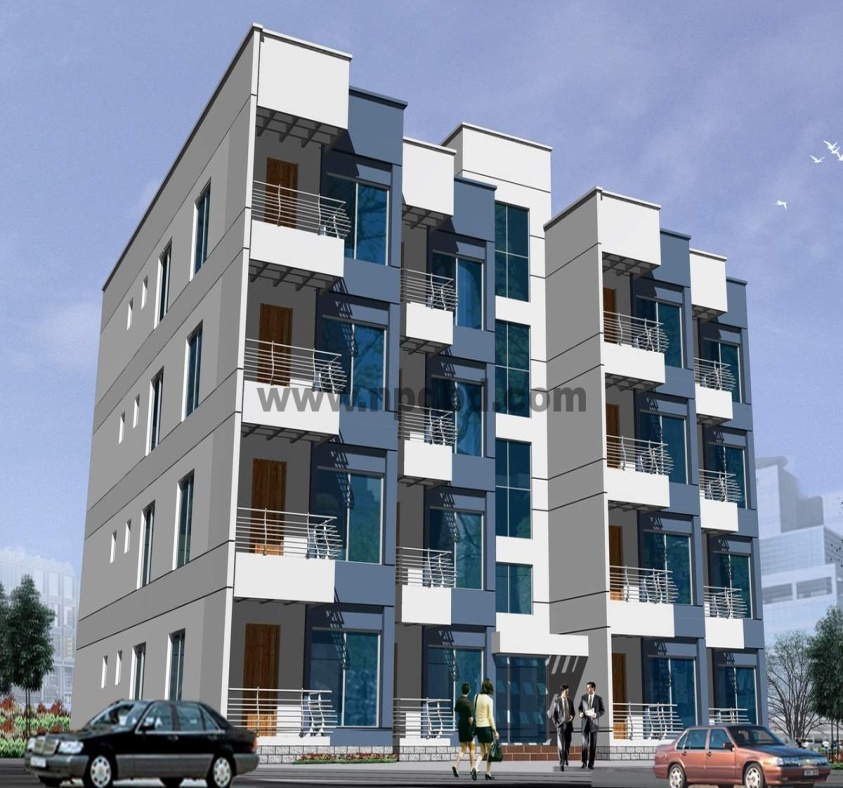 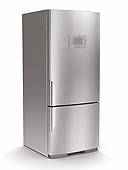 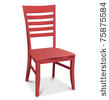 দীর্ঘস্থায়ী সম্পদ
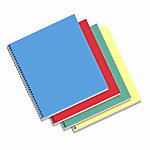 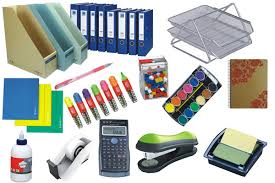 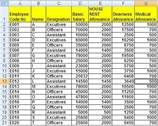 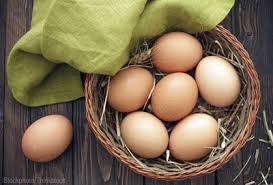 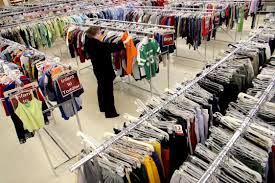 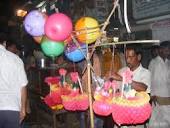 সল্পস্থায়ী সম্পদ
নিচের লেনদেন গুলি লক্ষ্য কর: 1 ব্যাংক হতে ঋণ গ্রহণ ১০০০০০ টাকা। 2  পণ্য বিক্রয় ৫০০০ টাকা। 3  বাকীতে আলমারী ক্রয় ২০০০০ টাকা। 4  কর্মচারীকে বেতন পরিশোধ ৩০০০ টাকা। 5  পুরাতন মোটর গাড়ী বিক্রয় ৭০০০০ টাকা। 6 ব্যাংকে জমাকৃত অর্থের উপর সুদ প্রাপ্তি ৫০০ টাকা।
দলীয়কাজ
শাপলা-দল
মূলধন জাতীয় ব্যয়ের পরিমান নির্ণয় কর
পদ্ম-দল
মুনাফা জাতীয় ব্যয়ের পরিমান নির্ণয় কর
মূল্যায়ণ
1. খবরের কাগজের বিল প্রদান কোন ধরনের লেনদেন?
2. ক্যালকুলেটর ক্রয় কোন ধরনের লেনদেন?
3. মোবাইল ফোন ক্রয় ও তাতে টাকা রিচার্জ করা কোন জাতীয় লেনদেন?
বাড়ির কাজ
প্রত্যেকে ১০ টি করে মূলধন জাতীয় ও ১০ টি করে মুনাফা জাতীয়  লেনদেন লিখে আনবে।
ধন্যবাদ
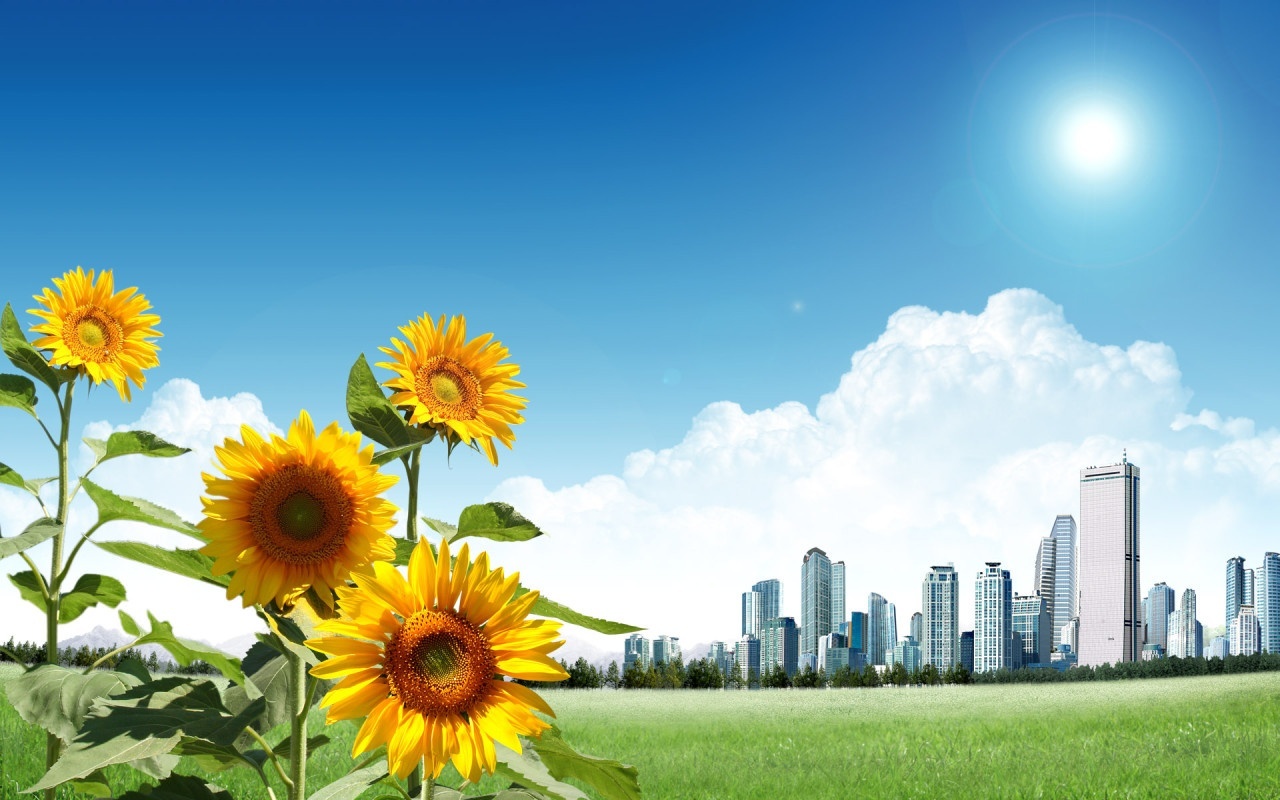